Сельдеобразные
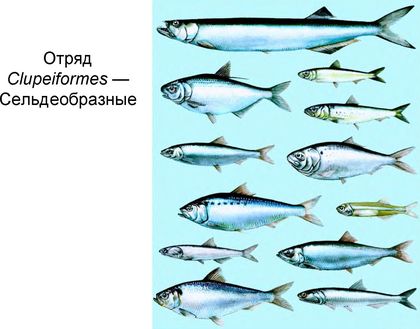 Лососеобразные
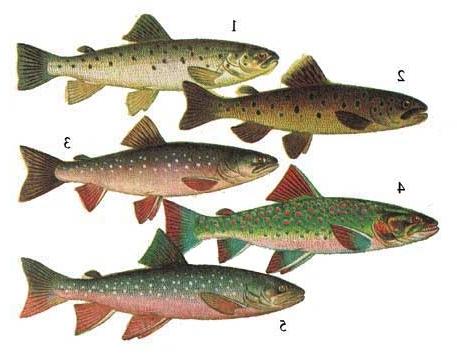 Карпообразные
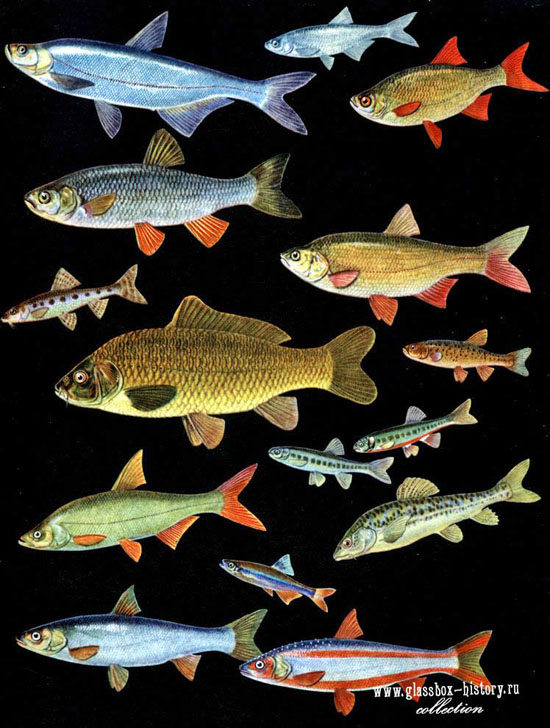 Щукообразные
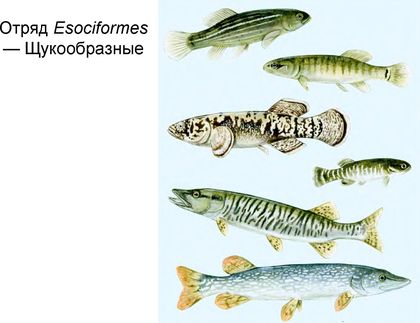 Окунеобразные
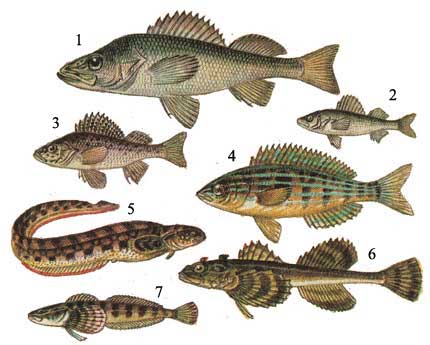 Тресковые
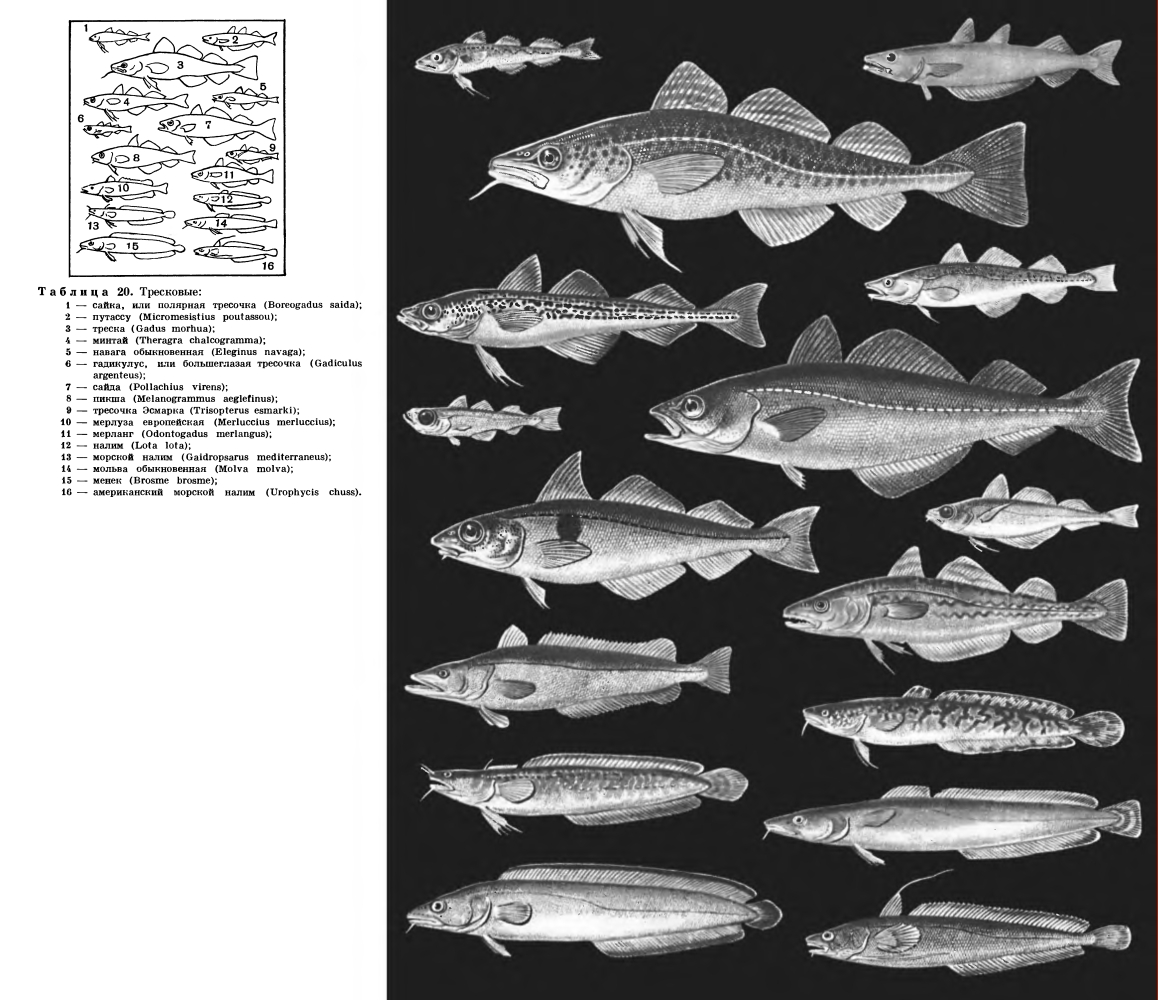 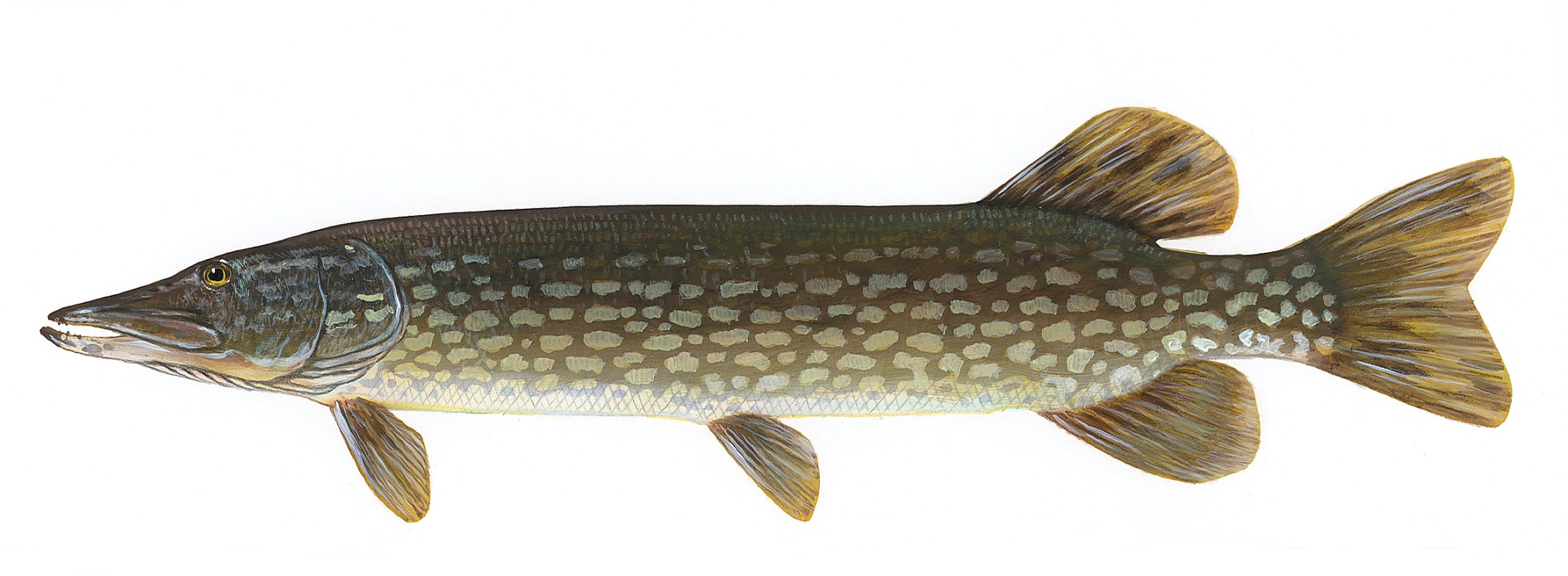 Чешуя
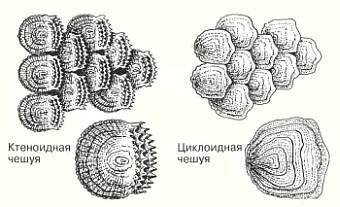 Скелет
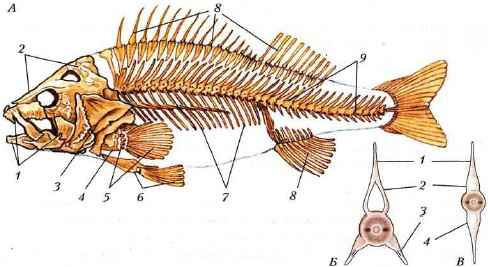 Пищеварительная система
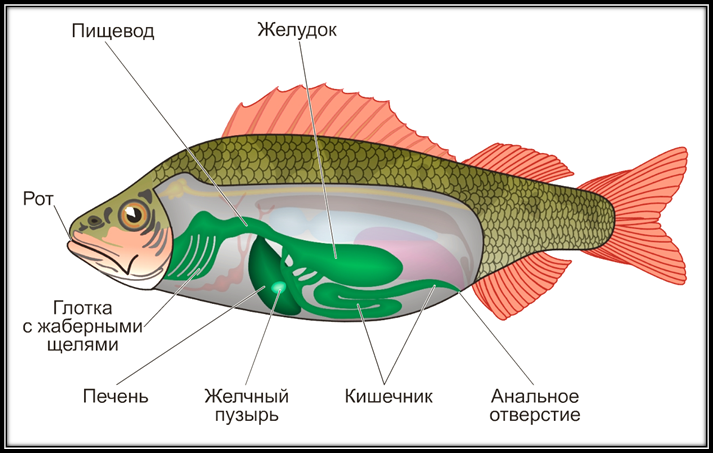 Жабры
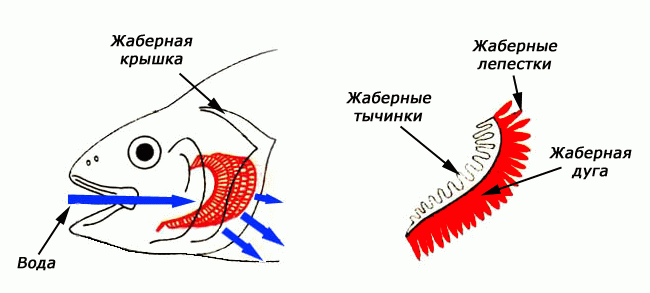 Кровеносная система
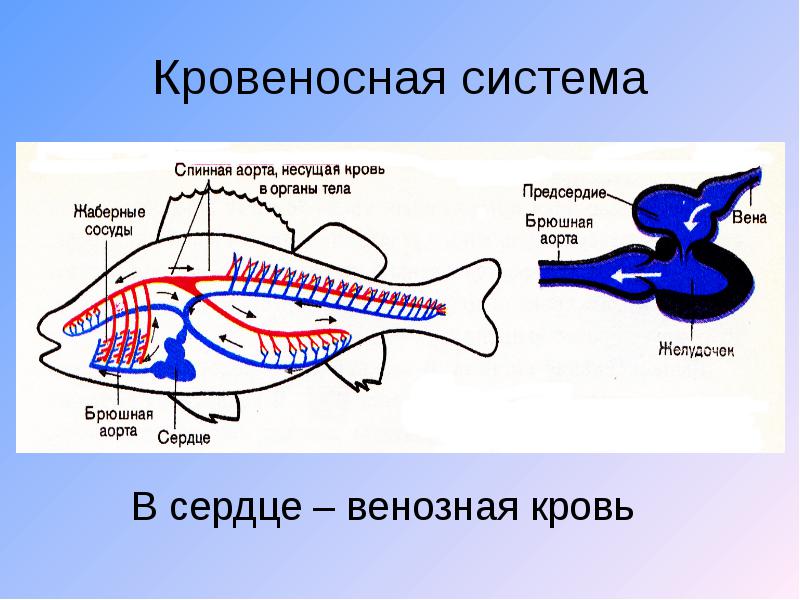 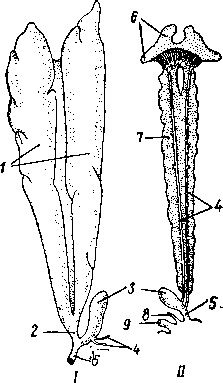 Почки
Нервная система
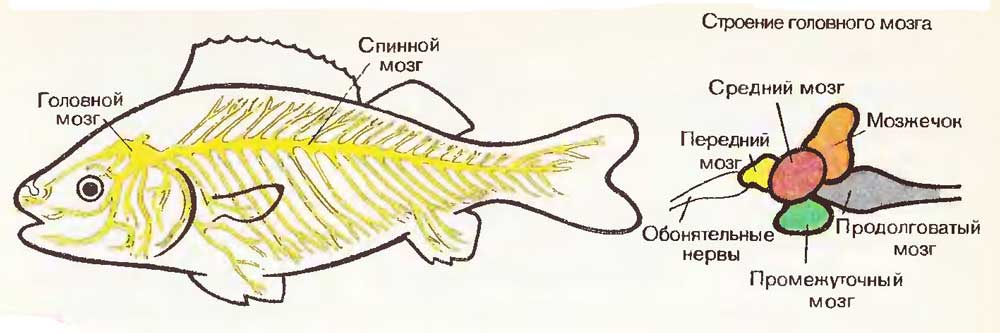 Боковая линия
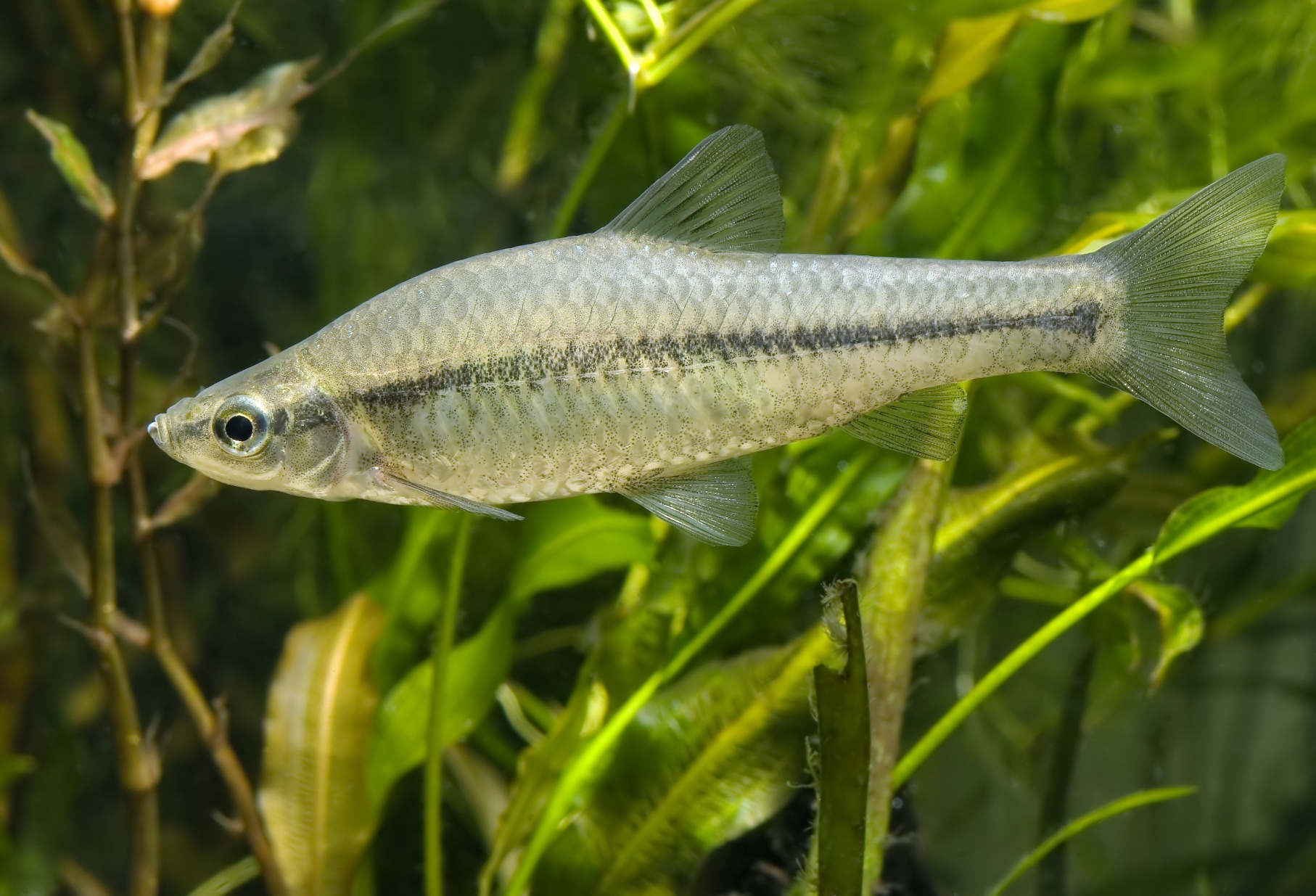